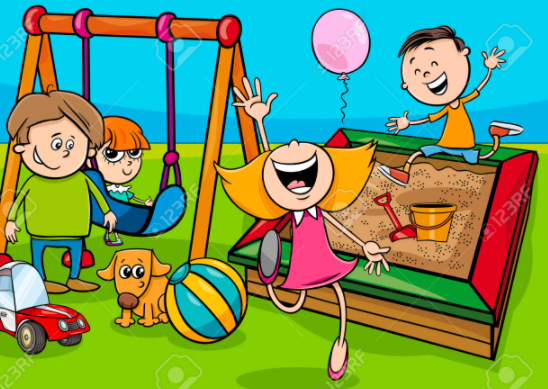 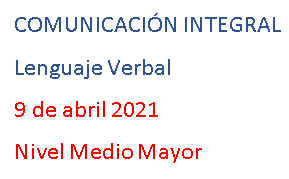 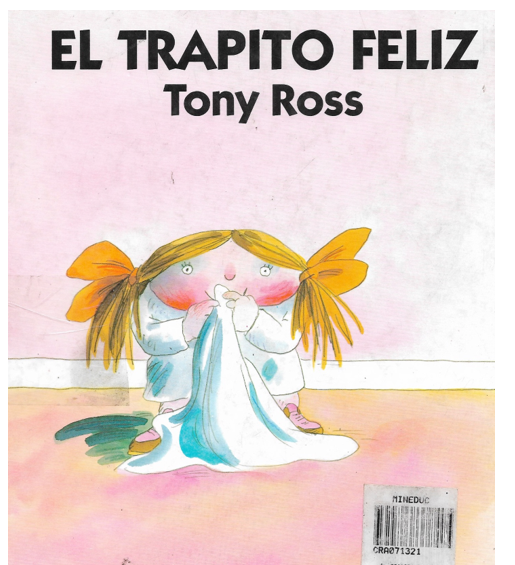 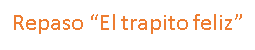 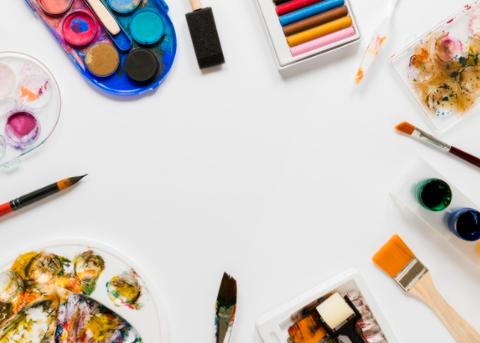 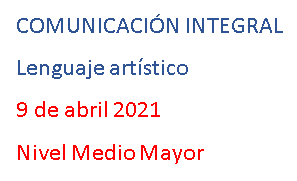 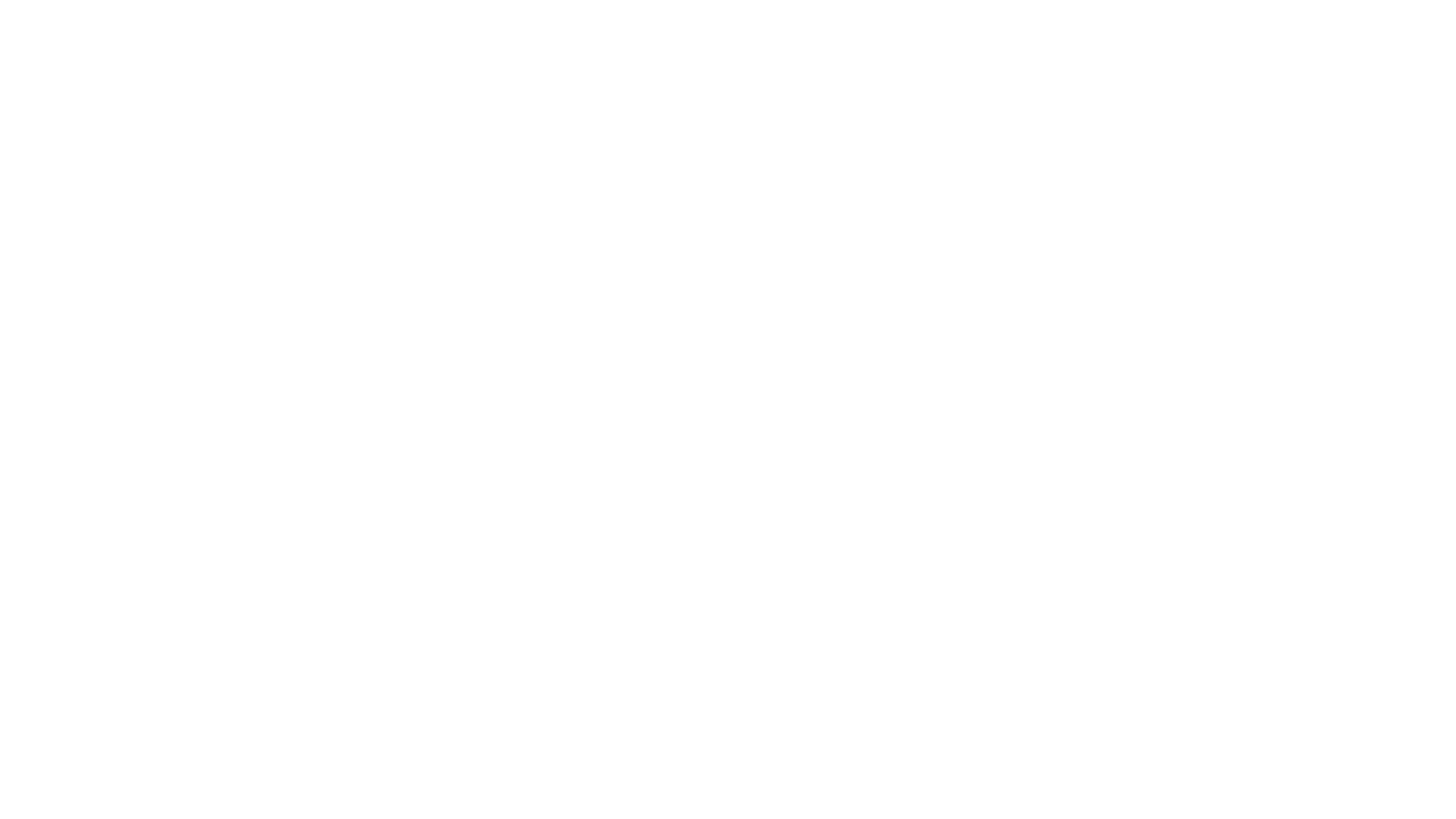 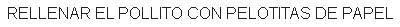 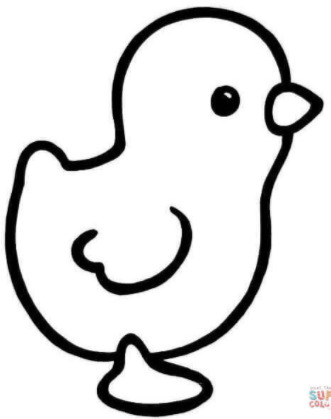 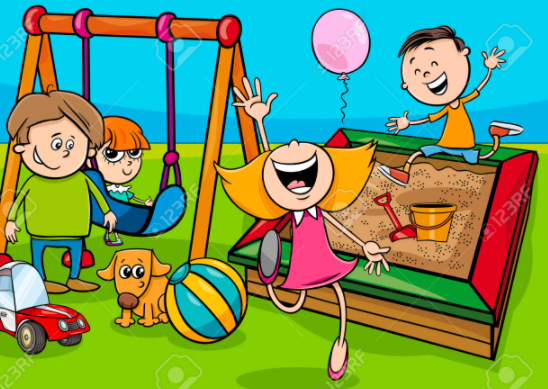 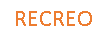 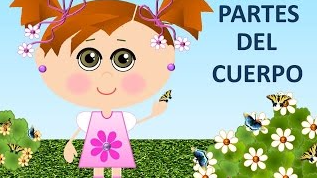 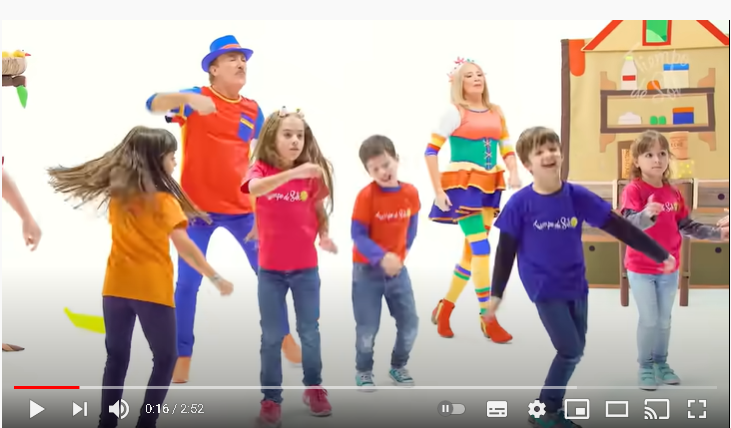 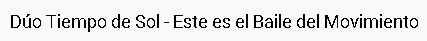 https://www.youtube.com/watch?v=1I3aMmVjMaY&ab_channel=TiempodeSol
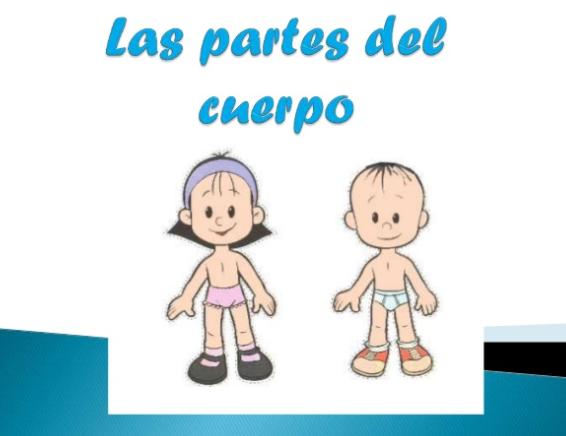 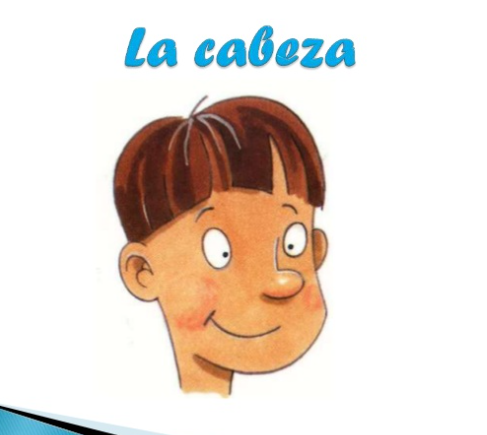 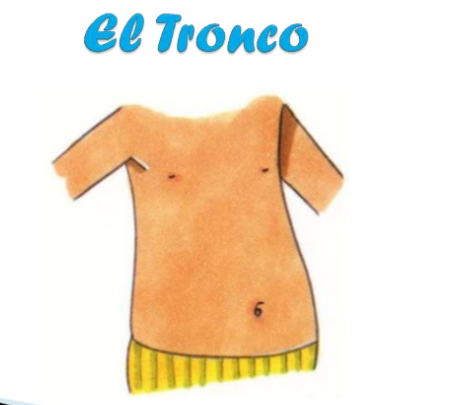 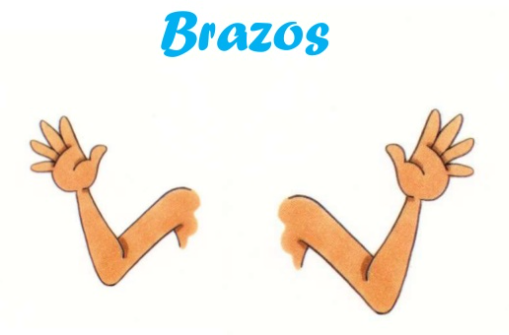 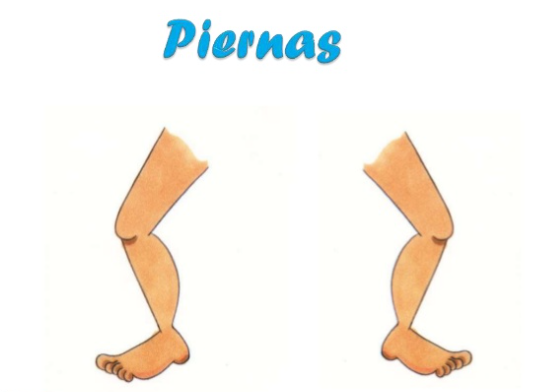 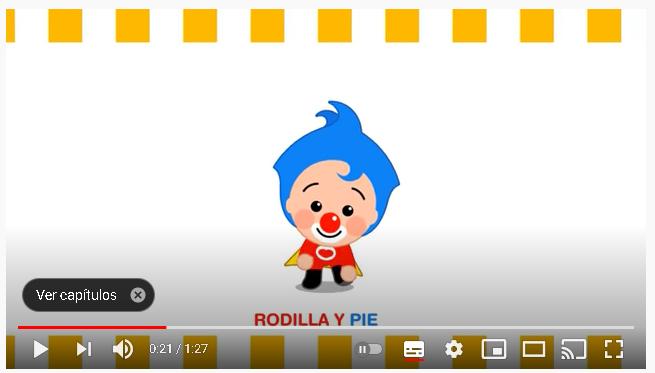 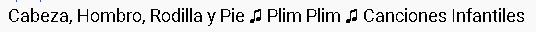 https://www.youtube.com/watch?v=OEQRfQ6l7BA&ab_channel=ElPayasoPlimPlim
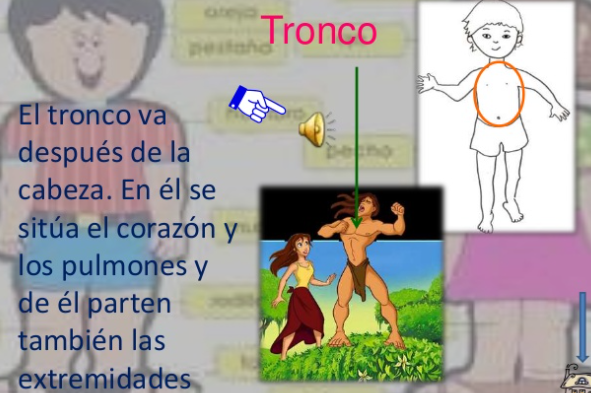 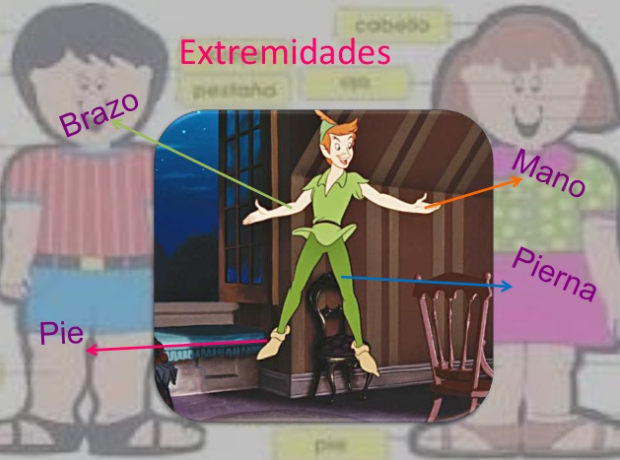 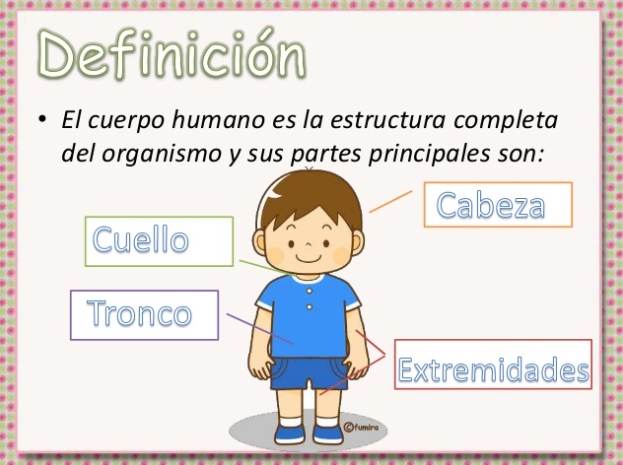 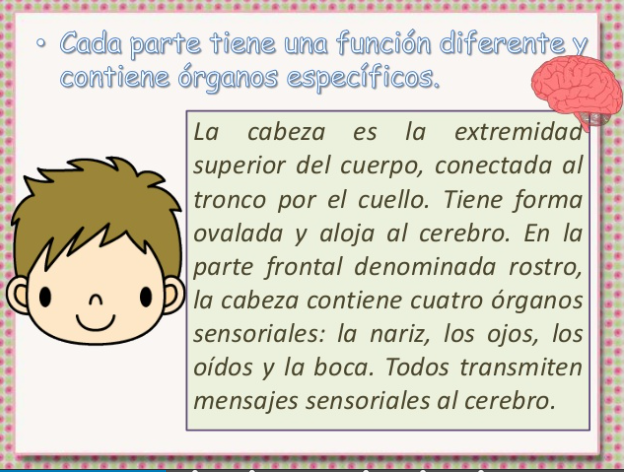 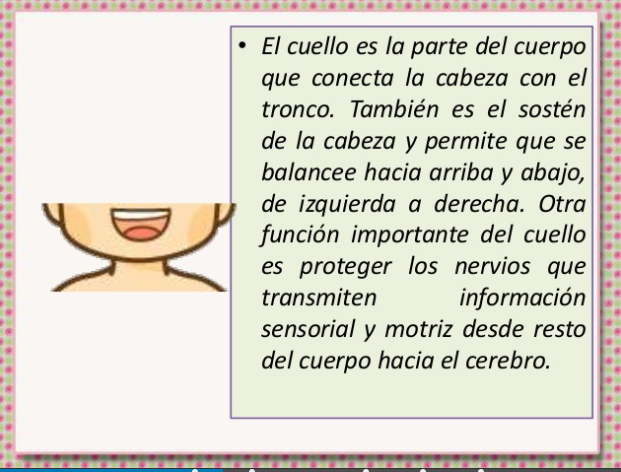 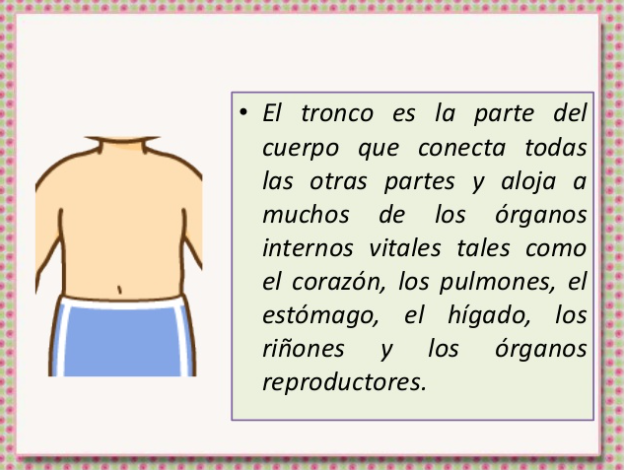 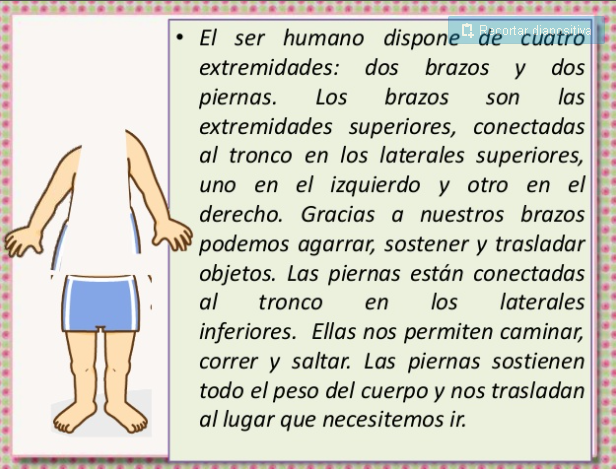 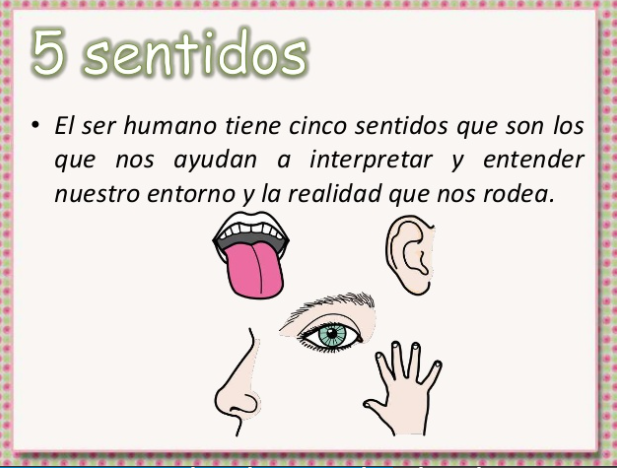 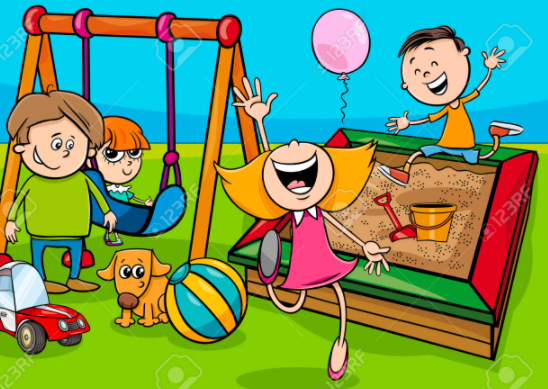 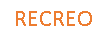 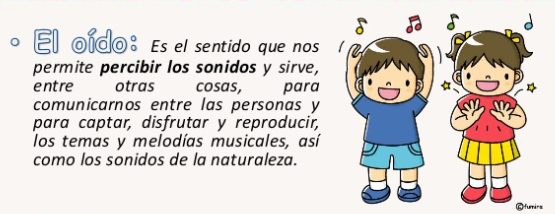 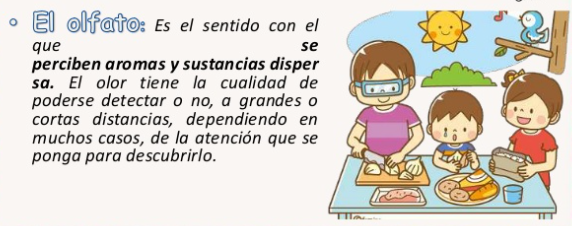 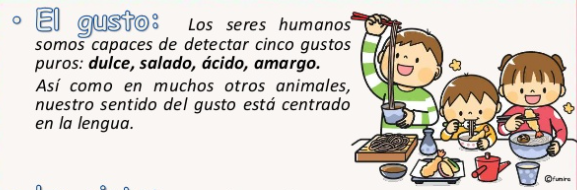 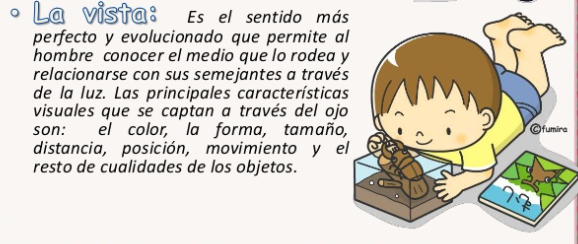 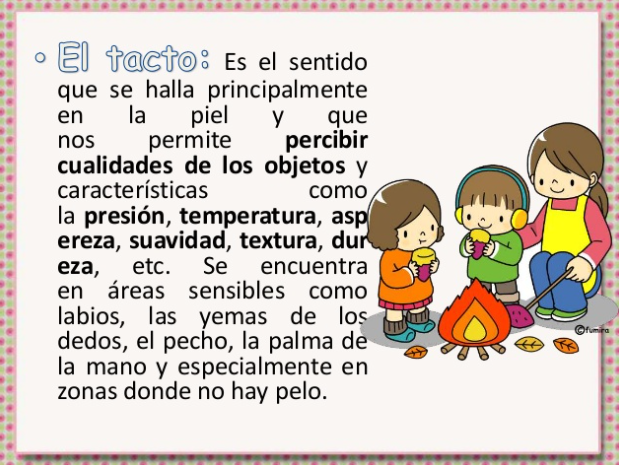 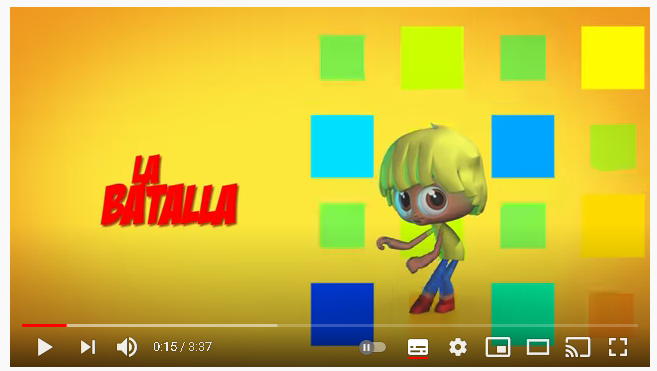 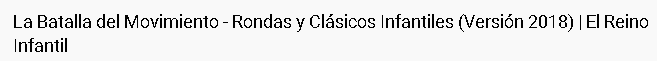 https://www.youtube.com/watch?v=TezsPt10nhA&ab_channel=ElReinoInfantil
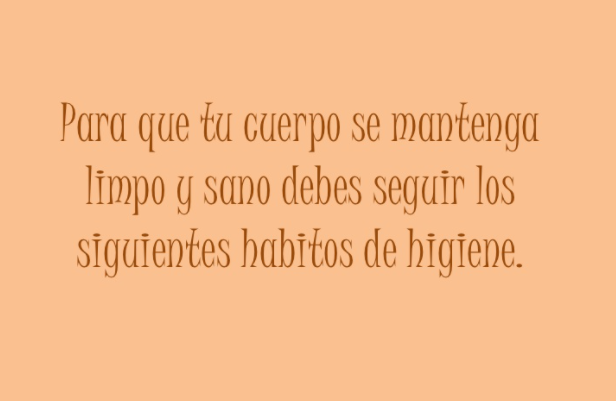 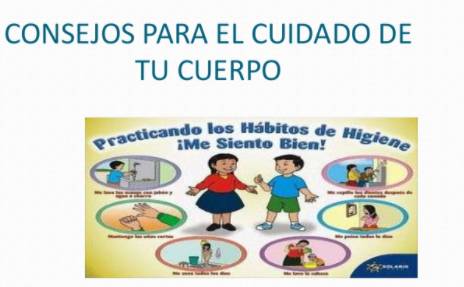 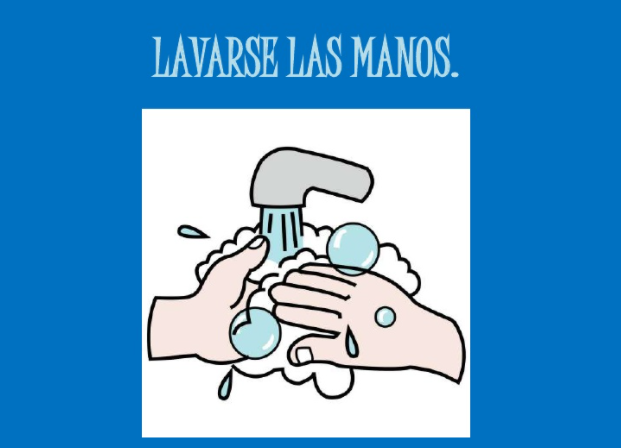 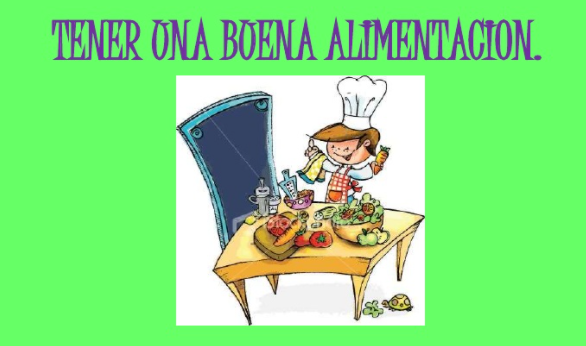 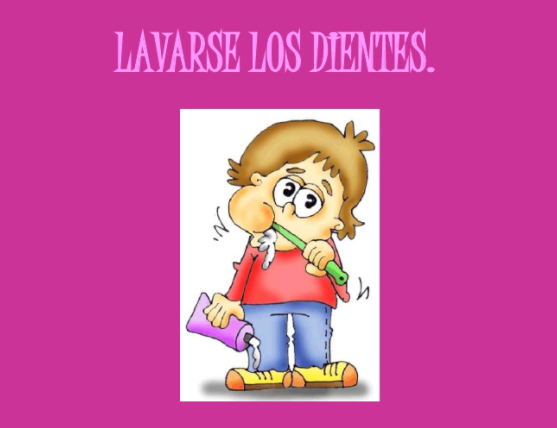 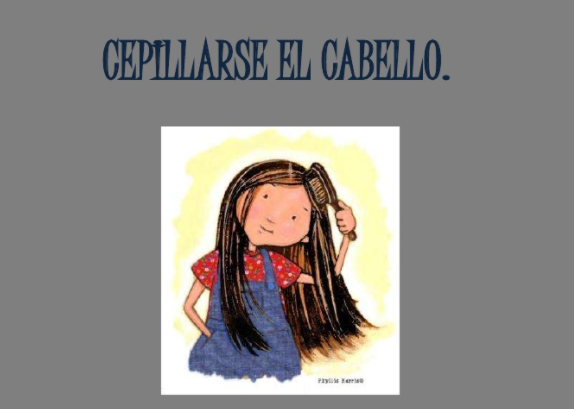